Муниципальное бюджетное окольное образовательное учреждение городского округа Королёв Московской области Детский сад компенсирующего вида № 12 «Сказка»
Методическая разработка 
для детей с нарушением зрения
 «Игры на липучках «Зайка»
Разработала учитель-дефектолог (тифлопедагог) Елена Викторовна Францева
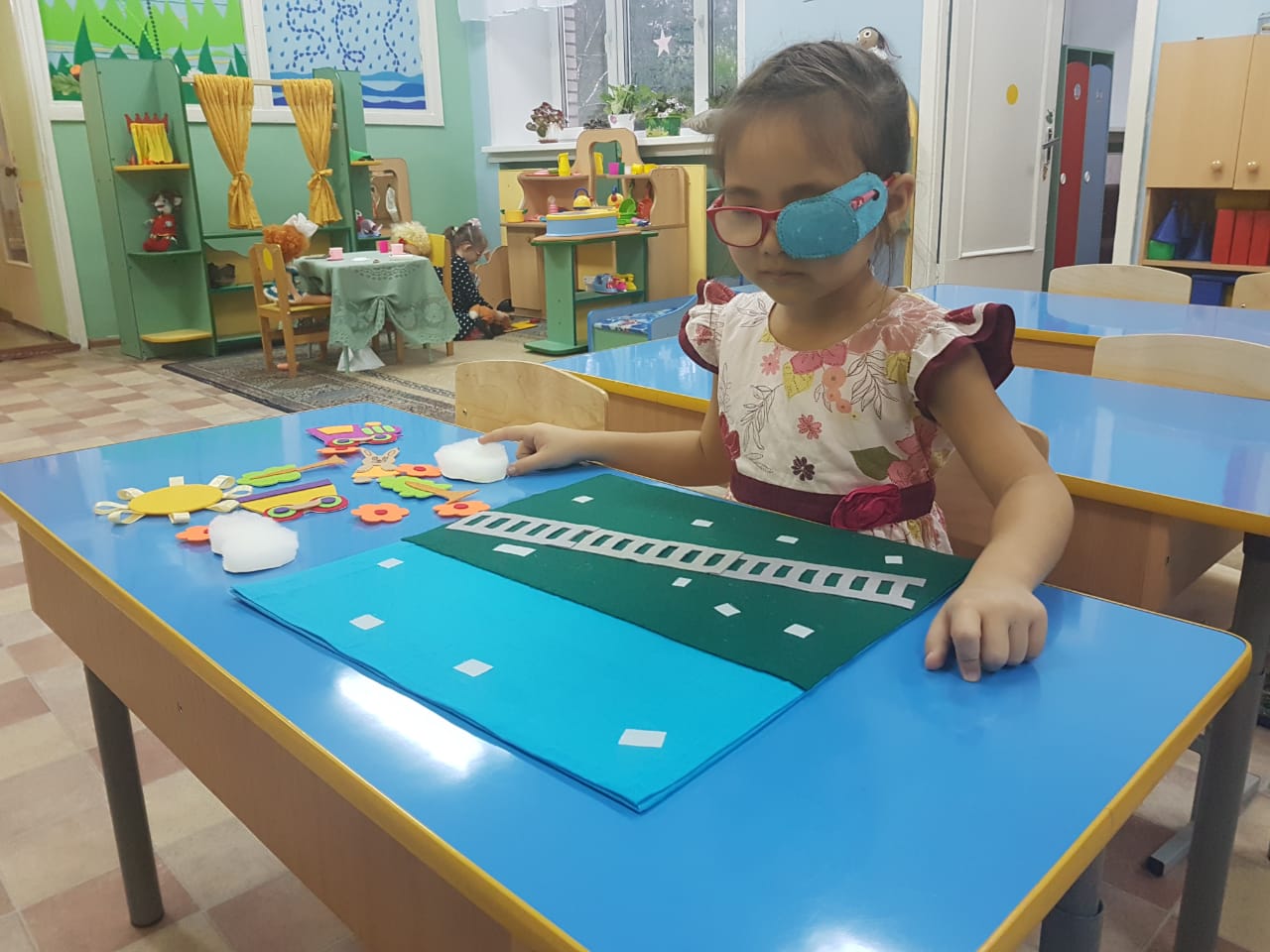 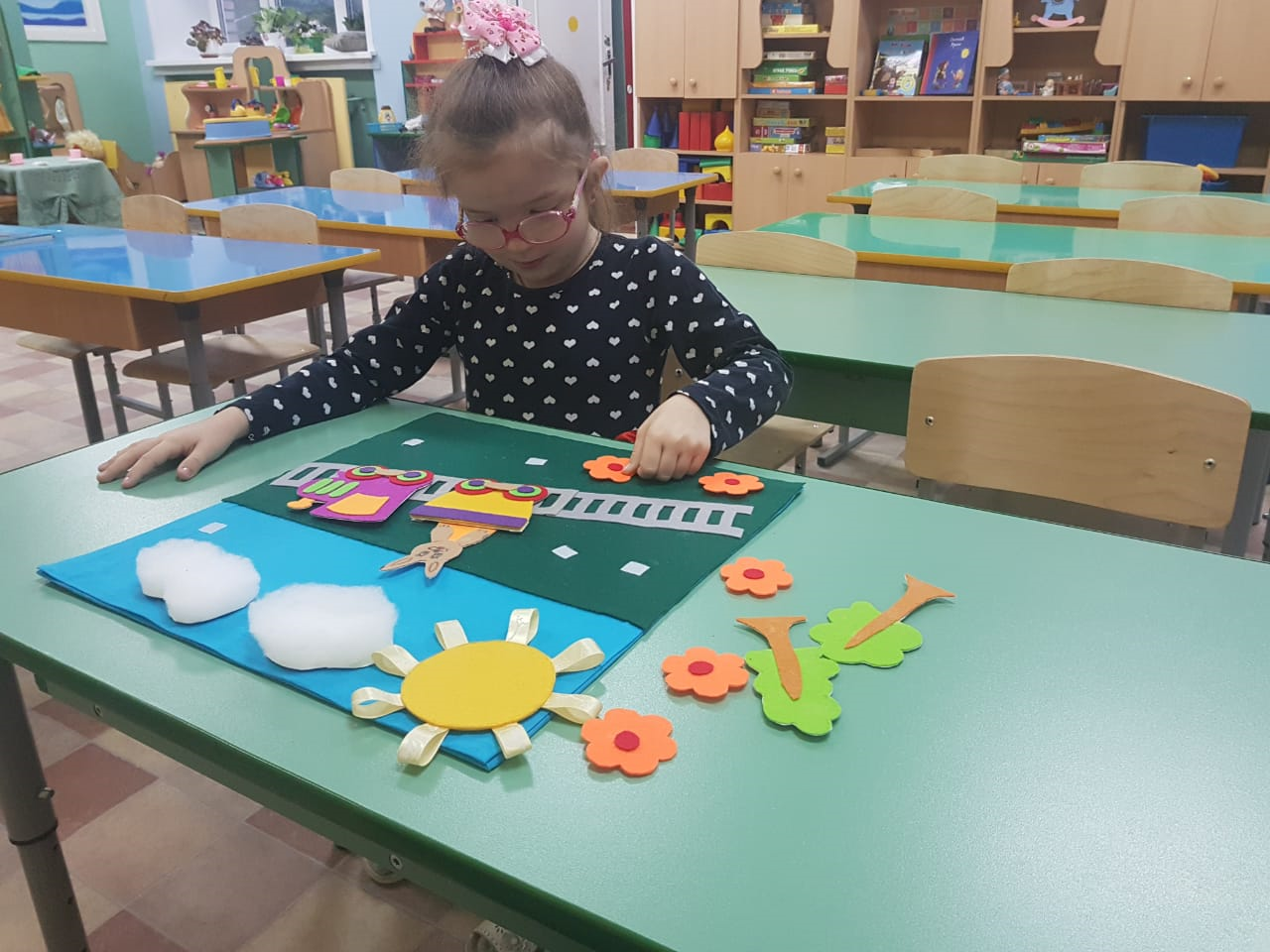 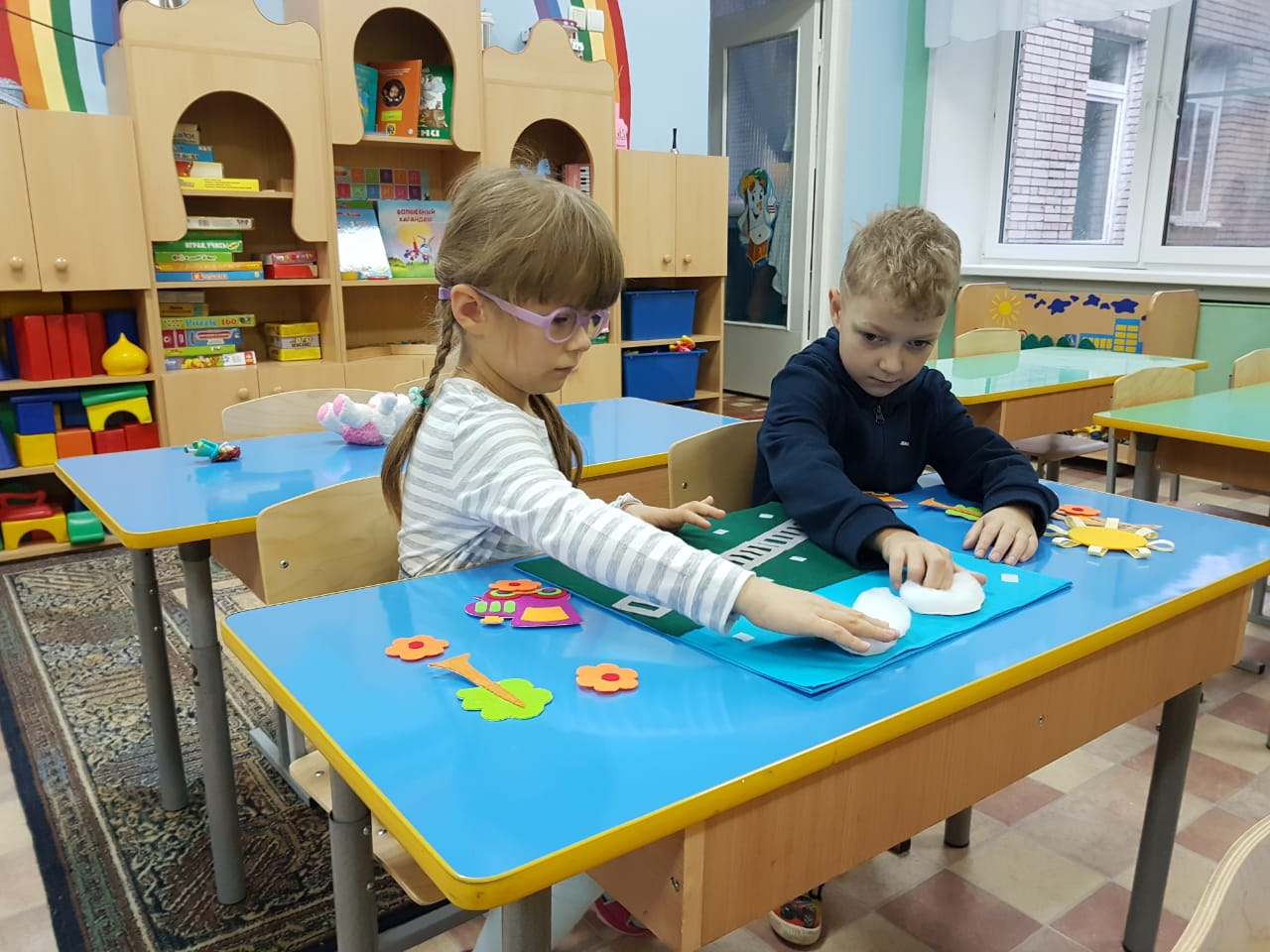 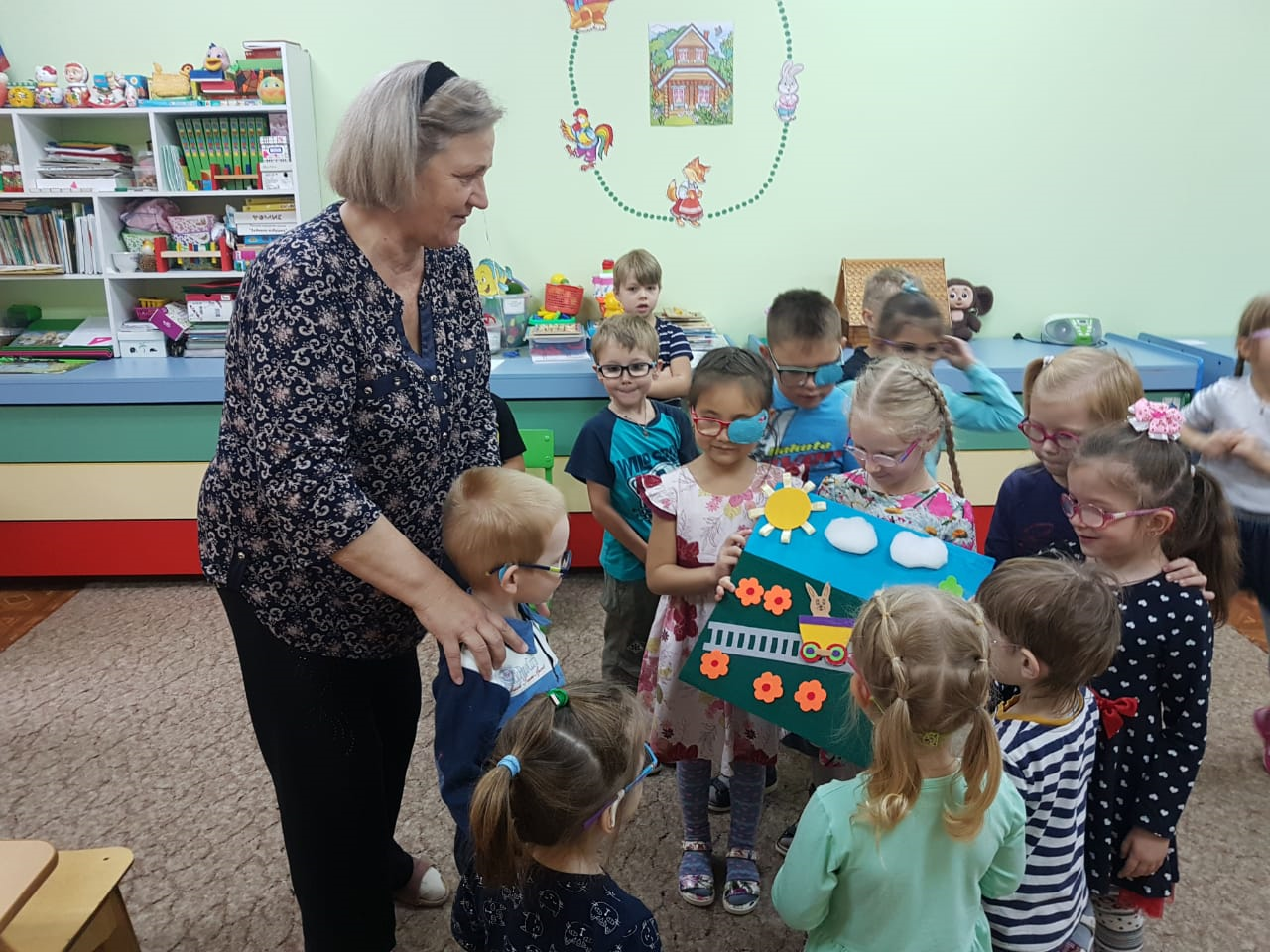 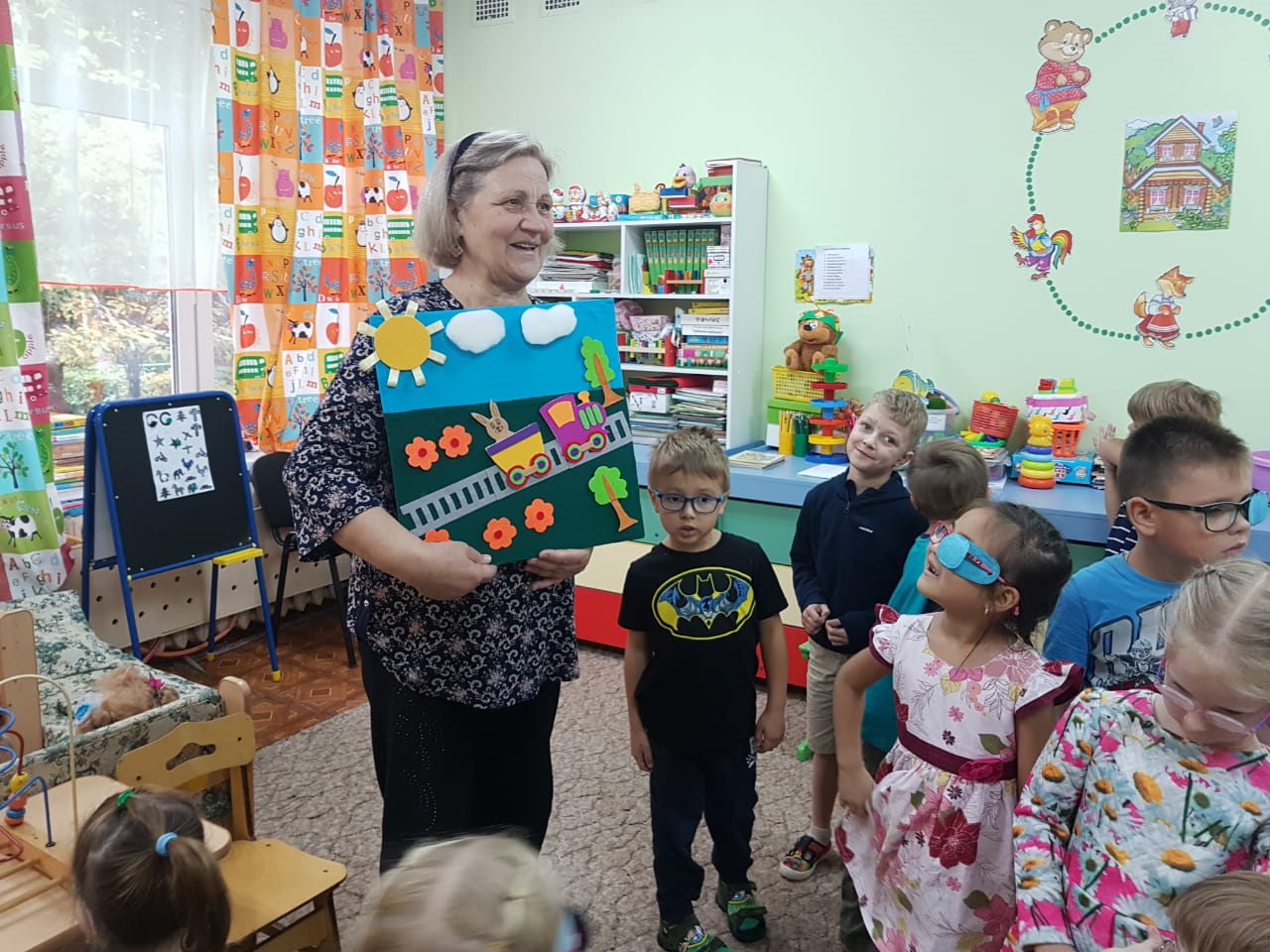